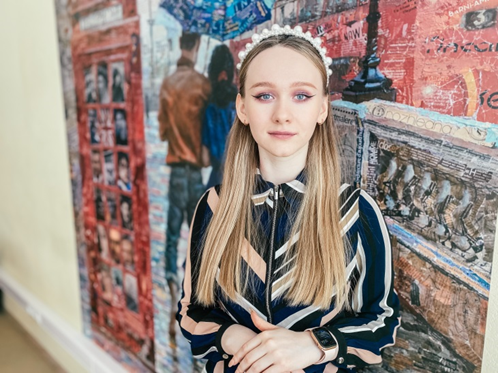 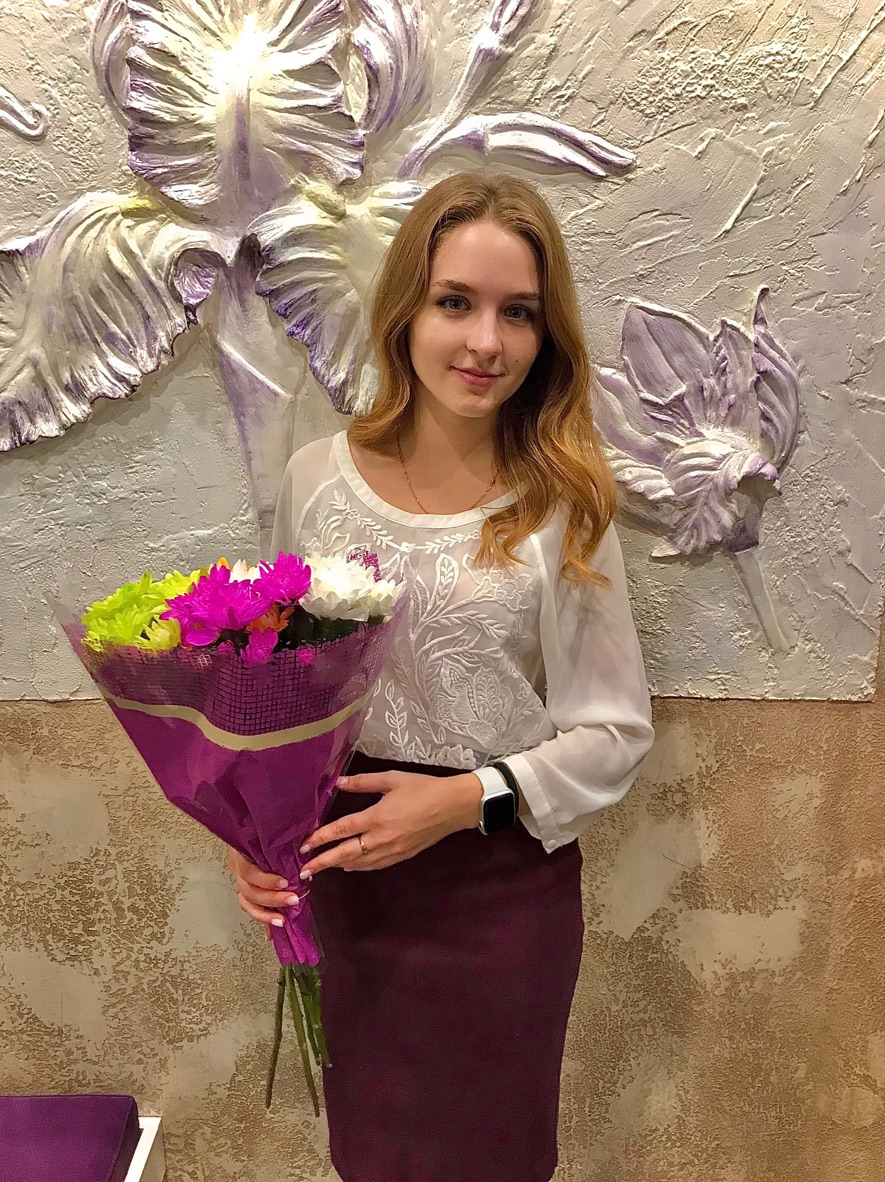 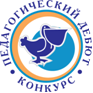 Опыт участия в конкурсах профессионального педагогического мастерства
Старакорова Юлия Михайловна, учитель английского языка МБОУ «Сургутская технологическая школа»
Ахмирова Анастасия Андреевна, учитель русского языка и литература, МБОУ СОШ №1
Содержание конкурса «Педагогическая надежда»
Заочный этап: 
Интернет-портфолио;
Эссе «Я – педагог»;

Очный этап (2 тура):
Первый тур:
Публичное выступление;
Учебное занятие;
Второй тур (финал):
Мастер-класс;
Образовательный проект; 
Круглый стол.
Конкурсное испытание «Интернет-портфолио»
Конкурсное испытание «Интернет-портфолио»
Для создания сайта используйте критерии для конкурса «Учитель года»
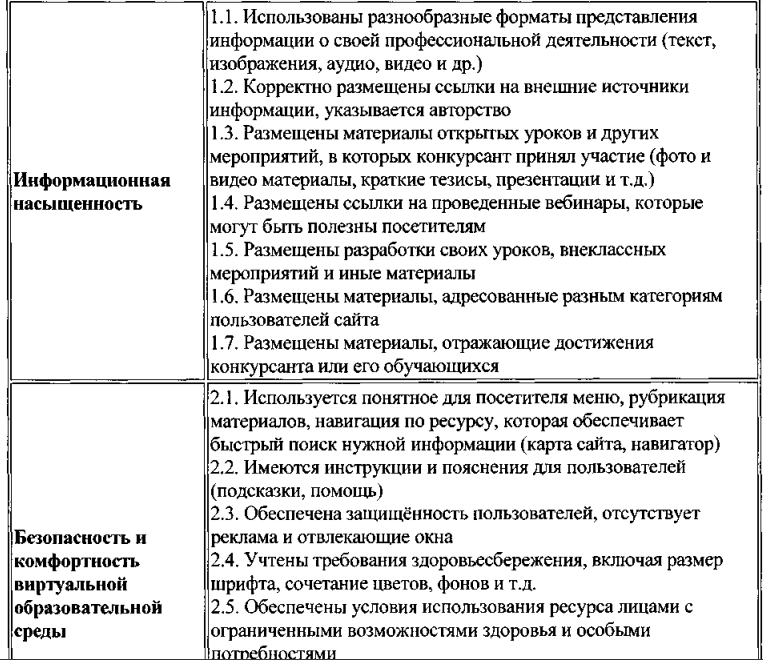 Конкурсное испытание «Интернет-портфолио»
Основные ошибки:
Слишком яркие цвета (много используемых цветов) => спокойные цвета с яркими акцентами и картинками;
Формат блога => традиционный формат сайта;
Концентрация на одном аспекте => отразить достижения и разработки в разных сферах.
Tilda.com
Wix.com
и др.
Конкурсное испытание «Я – педагог» (эссе)
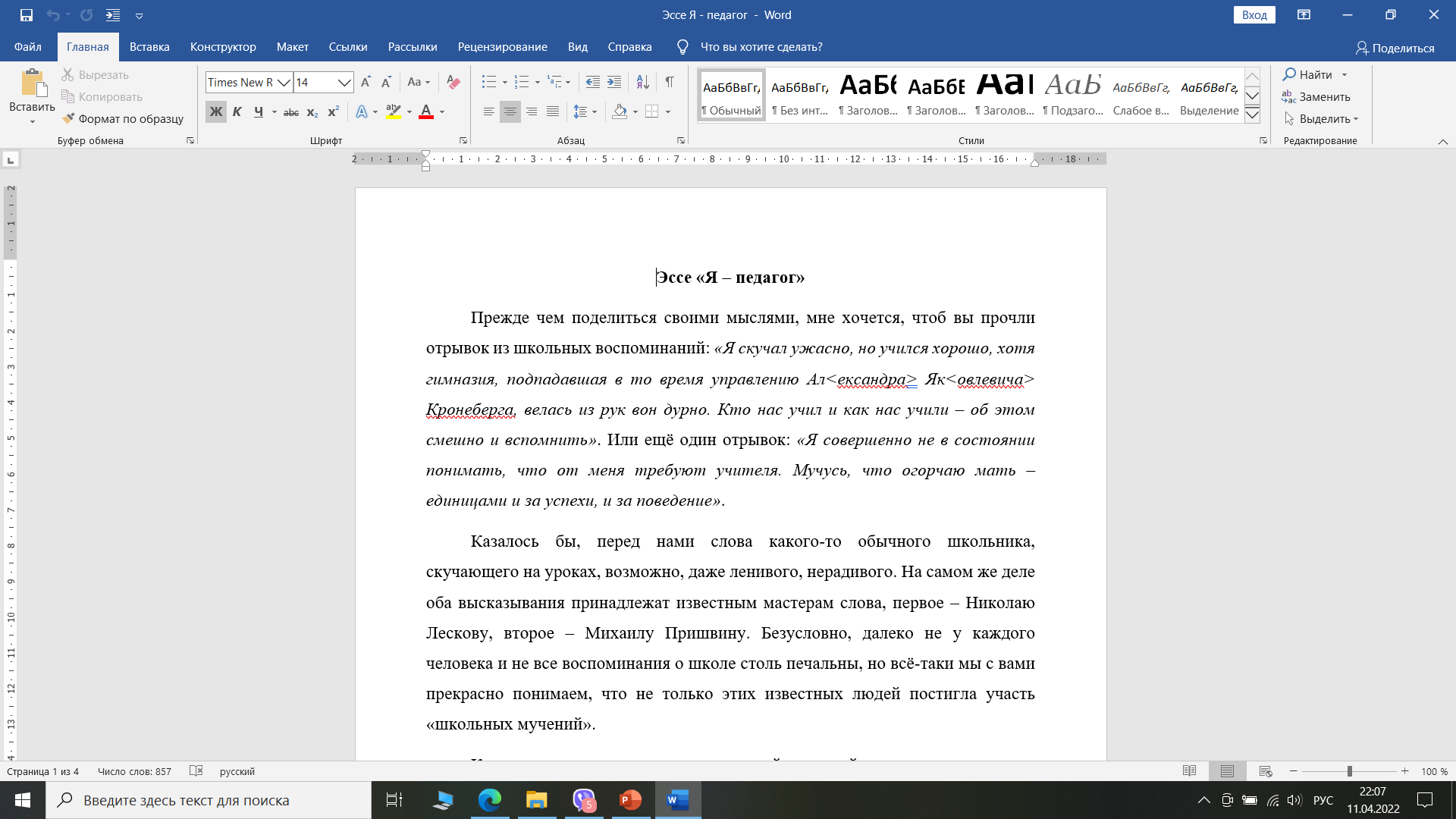 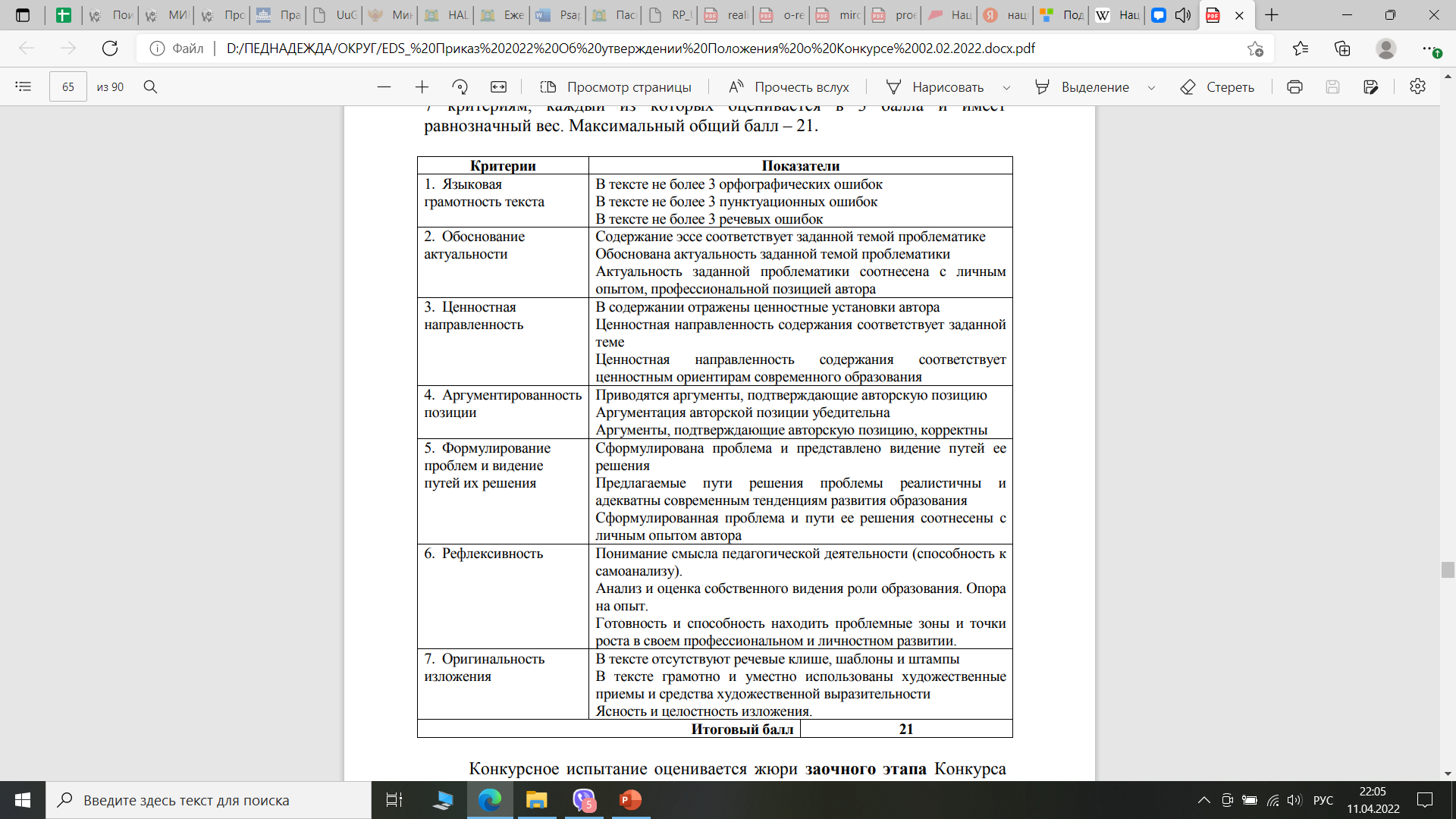 Сформулируйте одну идею;
Опирайтесь на собственный опыт;
Постарайтесь увлечь началом;
Следите за логикой повествования;
Проверяйте свою работу и просите о помощи.
Конкурсное испытание «Публичное выступление»
Конкурсное испытание «Публичное выступление»
Выберите тему, которая будет прослеживаться во всех конкурсах (публичное выступление -> урок -> мастер-класс)
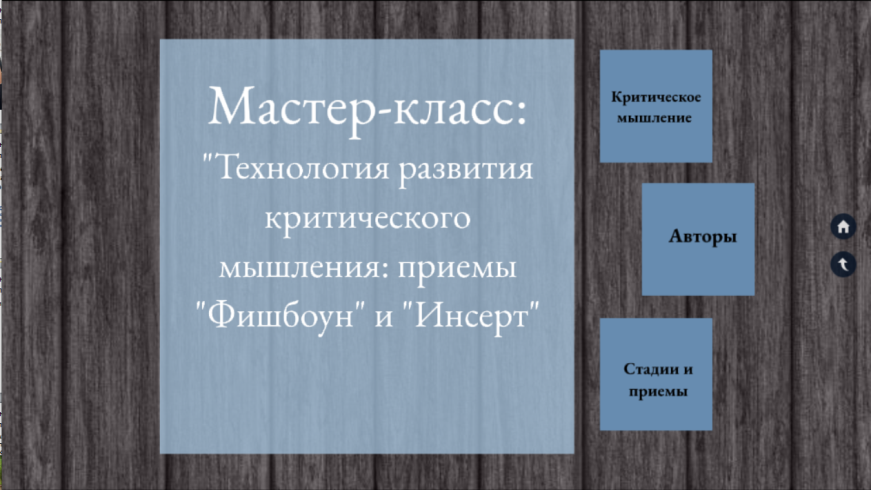 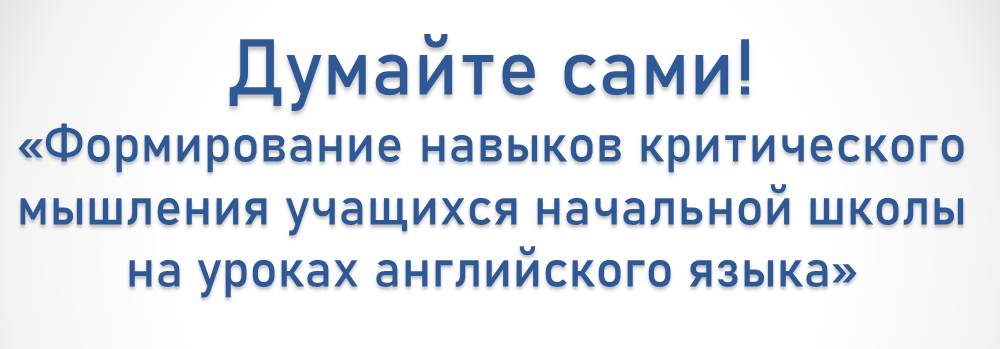 Конкурсное испытание «Публичное выступление»
Выберите интересный формат презентации
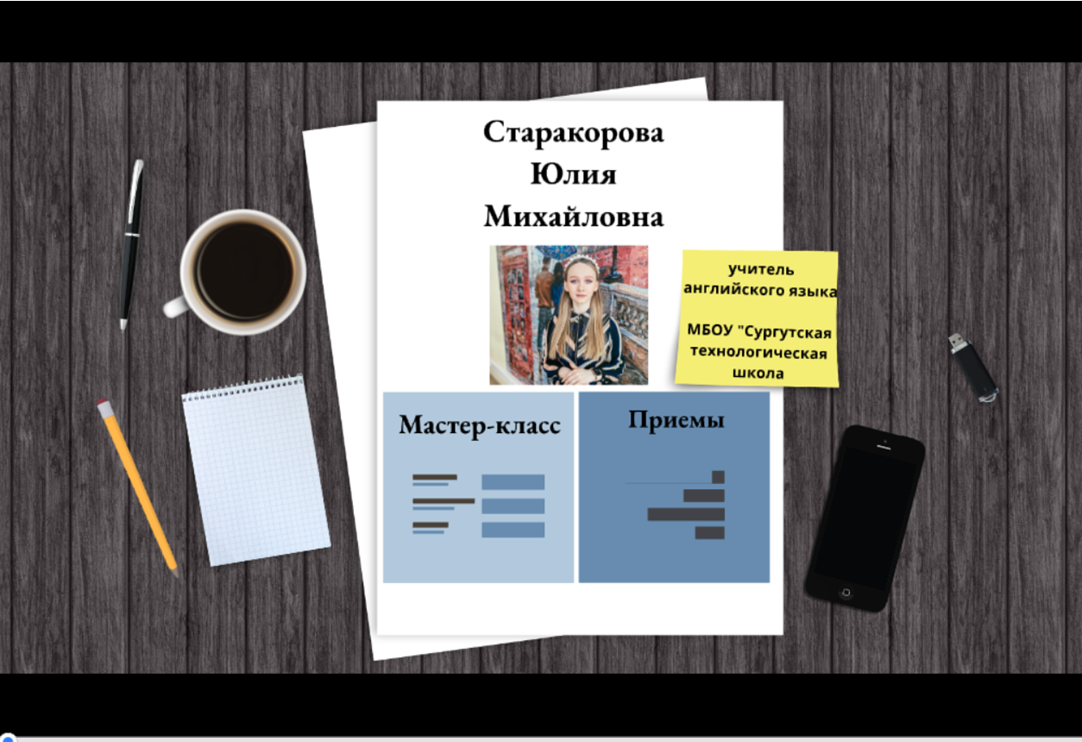 Конкурсное испытание «Публичное выступление»
Подумайте над нестандартным началом вашего вступления, чтобы заинтересовать публику и жюри;





Не вовлекайте жюри в свое выступление.
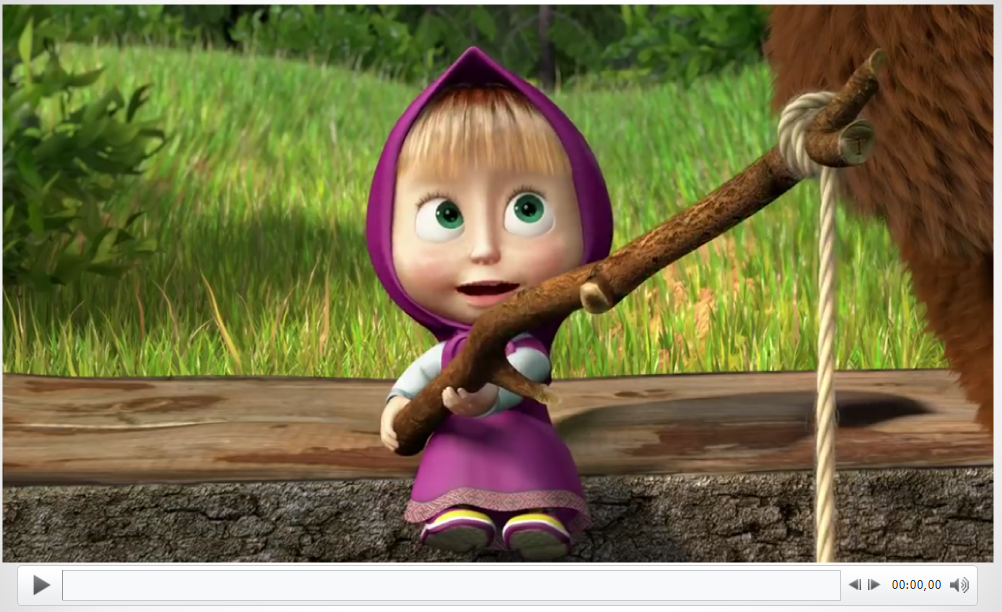 Конкурсное выступление«Мастер-класс»
Конкурсное выступление«Мастер-класс»
Эмоции + жизненный опыт = успех
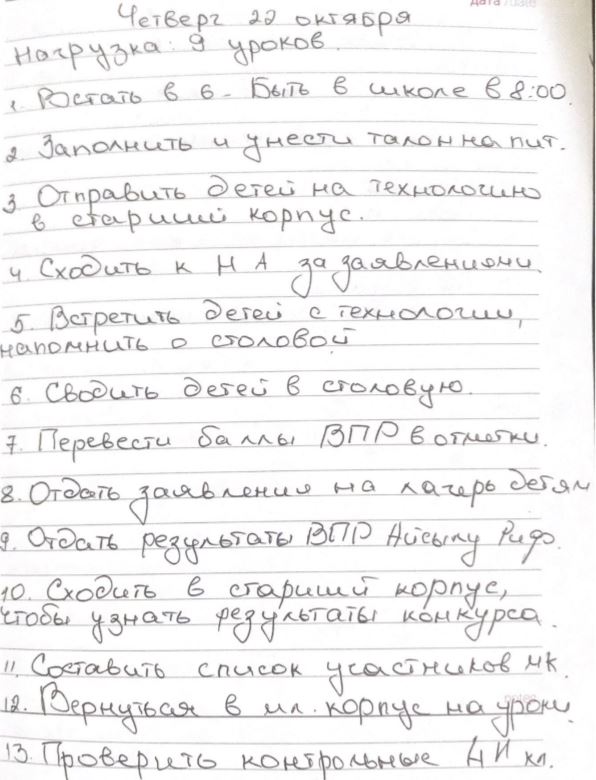 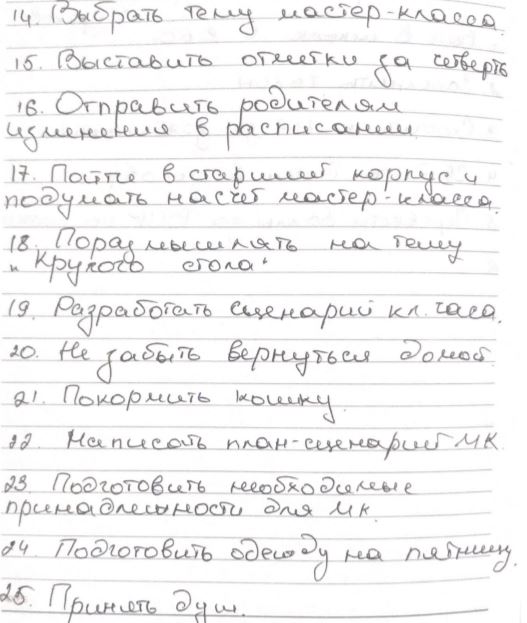 Конкурсное выступление«Учебное занятие» (урок)
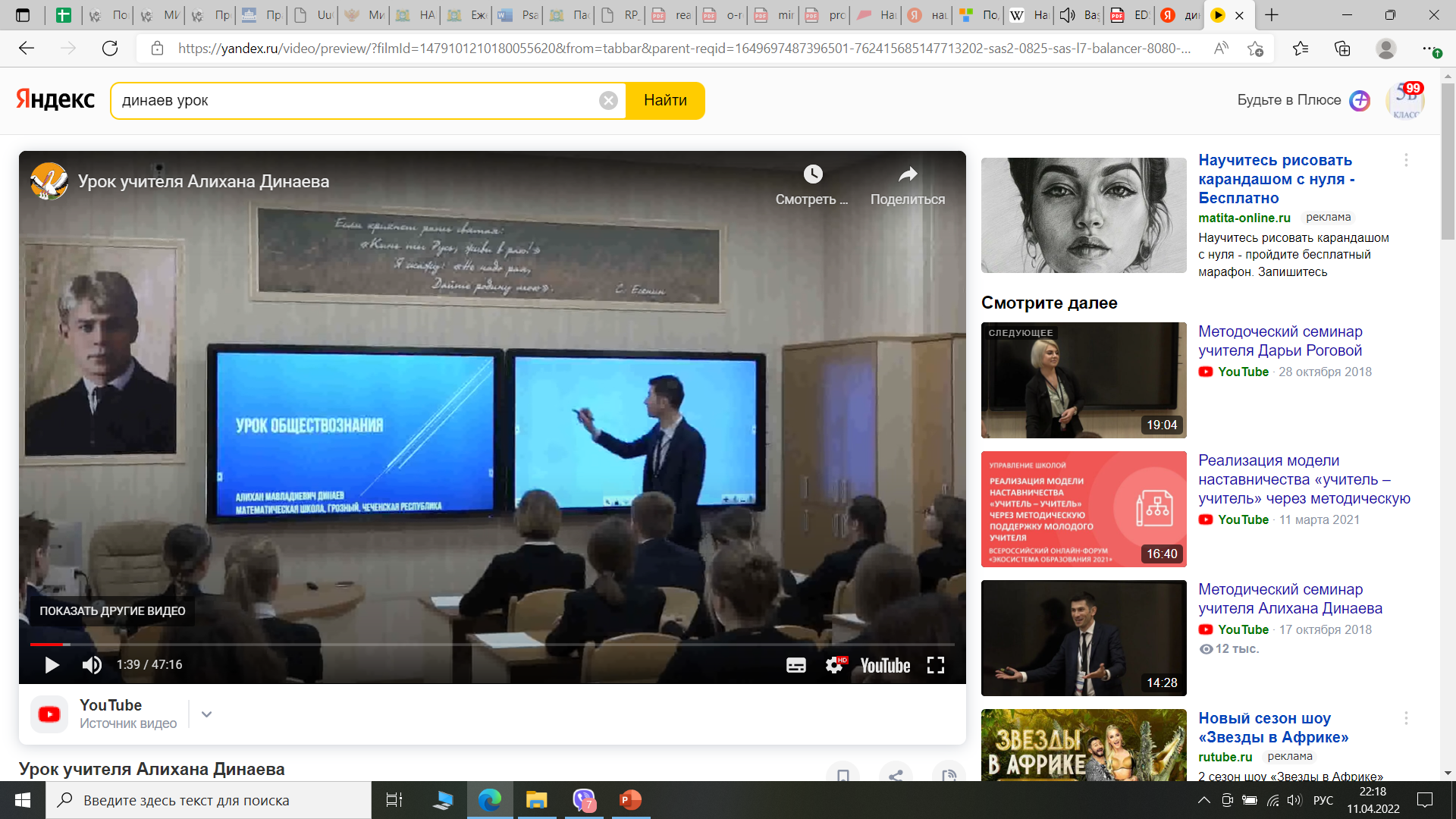 Будет полезно знать:
Подготовьтесь психологически;
Позаботьтесь о техническом обеспечении;
Не привлекайте жюри к участию в ваших выступлениях;
Не бойтесь вопросов жюри;
Работайте в команде (наставники и творческая команда в школе);
Будьте собой!
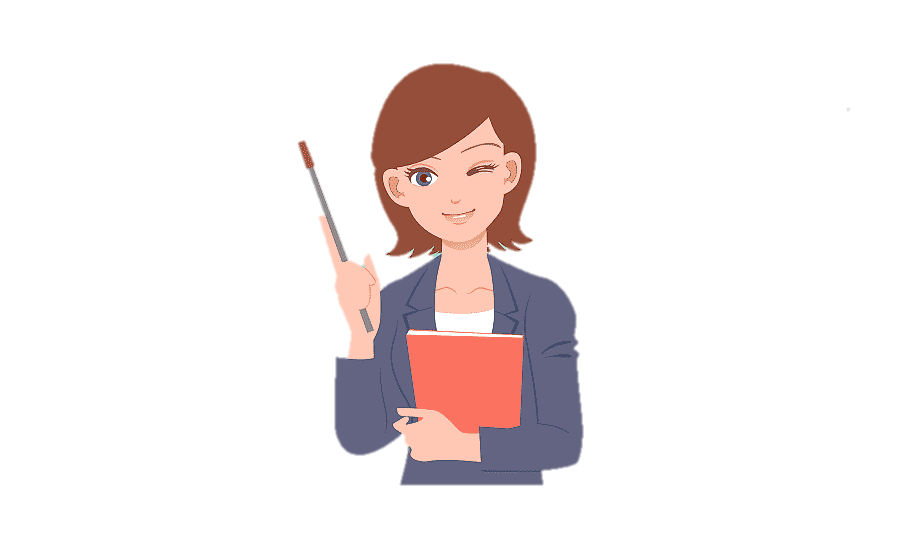